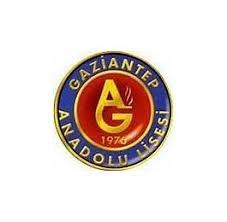 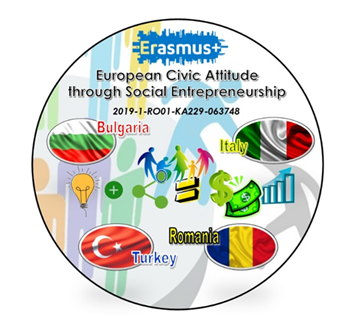 GAZİANTEP ANATOLIAN HIGH SCHOOLEuropean Civic Attitude Through Social Entrepreneurship2019-1-RO01-KA229-063748
LIFE WITHOUT VIOLENCE FOUNDATION (LIVIO)
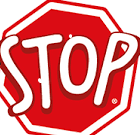 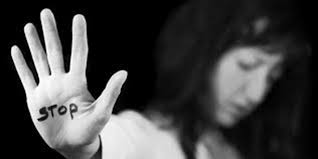 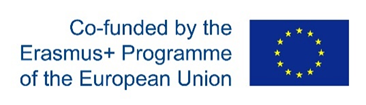 CONTENT
THE PROBLEM
GOALS
BENEFICIARIES
FUNDING
ORGANIZATIONAL   CHART
LOGO AND MOTTO
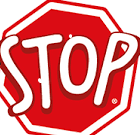 THE PROBLEM
Increasing number of women exposed to violence therefore living far from society and in fear.


Approximately 320 women were subjected to violence in 2017.
Approximately  474 women were subjected to violence in 2019 .
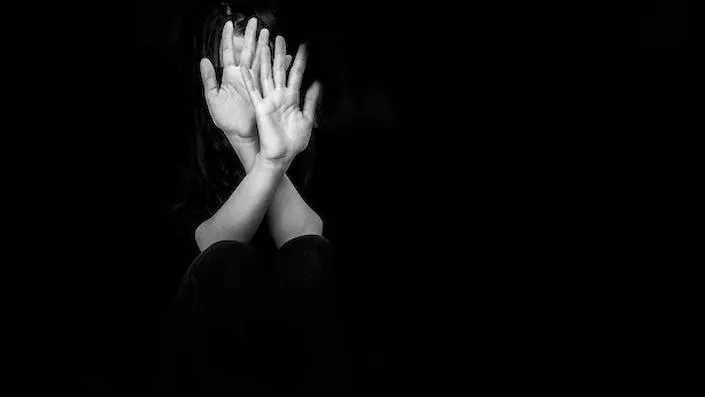 GOALS
To bringing women exposed to violence and their children to society,
To inform women and their children about what to do when they are subjected to violence,
Getting  support from institutions that deal with this issue,
Making to them feel they are not alone.
A Woman Who Is Exposed To Violence Calls For Help
Beneficiaries
Women exposed to violence and their children.
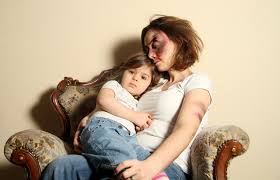 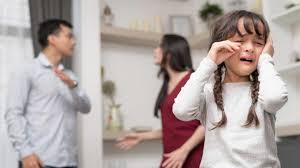 FUNDING
Civil Society Organizations,
Ministry Of Family And Social Policies,
Hospitals.
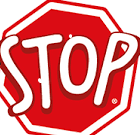 Organizational chart
MINISTRIES
MANAGER
PSYCHOLOGİST
TEACHERS
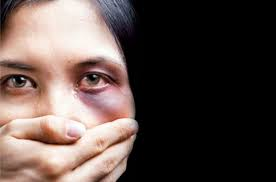 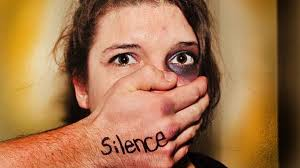 OUR LOGO AND MOTTO
OUR MOTTO                                                   OUR LOGO
DO NOT BE QUIET !
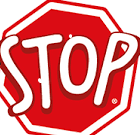 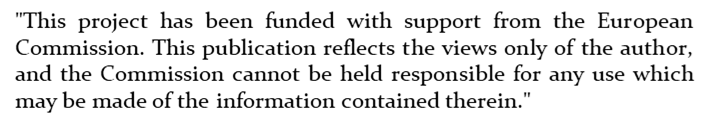